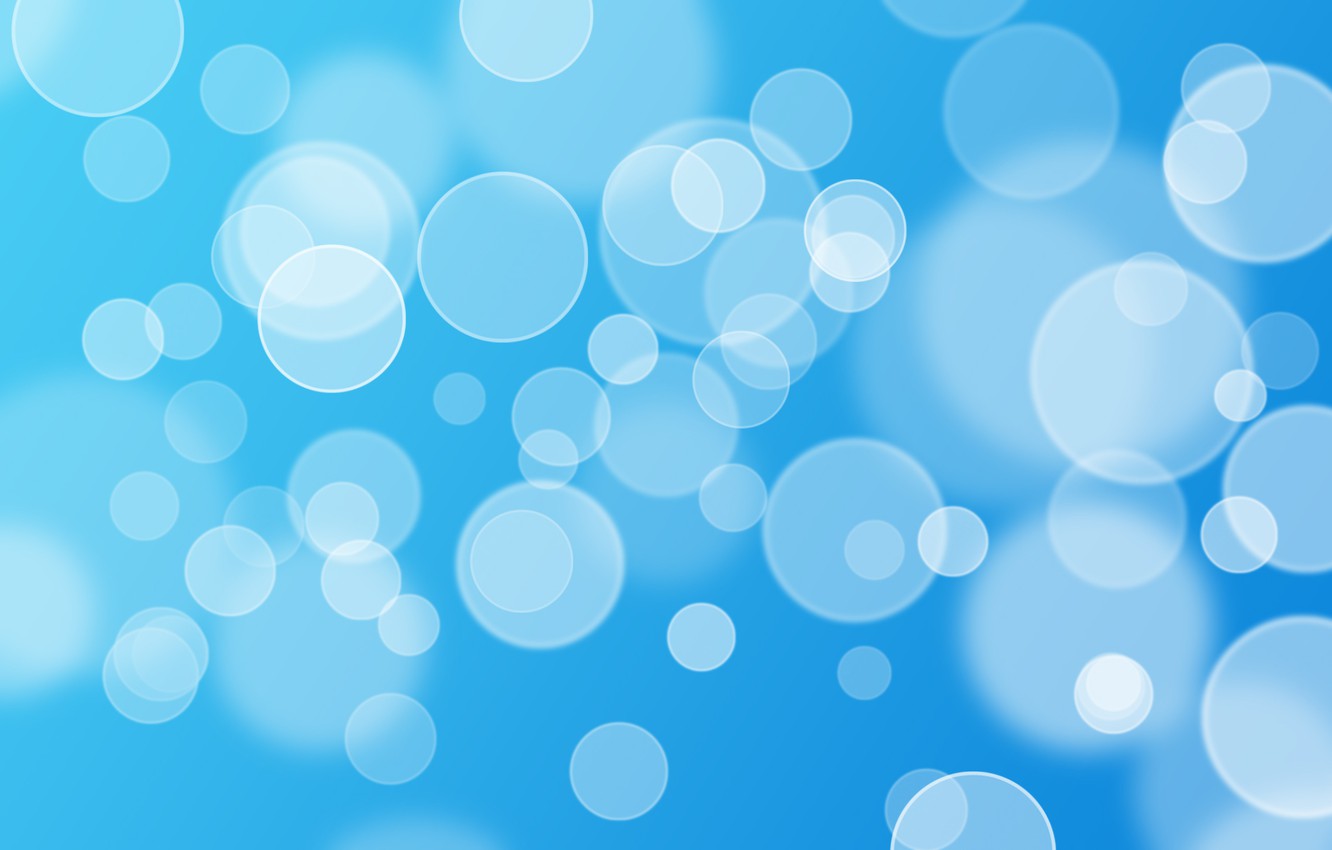 Получатели – малоимущие семьи, малоимущие одиноко проживающие граждане, которые имеют среднедушевой доход ниже величины прожиточного минимума, установленного в Оренбургской области в расчете на душу населения
ПАМЯТКА
Предоставление государственной социальной помощи на основании социального контракта
Условия:
Отсутствие в собственности членов семьи заявителя недвижимого имущества, сдача в аренду которого может приносить доход;
Все члены семьи дали согласие на получение госсоцпомощи на основании социального контракта.

Заявление о предоставлении госсоцпомощи на основании социального контракта подается через единый портал предоставления государственных и муниципальных услуг (функций), многофункциональный центр предоставления государственных и муниципальных услуг или в Комплексный центр социального обслуживания населения по месту жительства.
ВЕДЕНИЕ ЛИЧНОГО ПОДСОБНОГО ХОЗЯЙСТВА
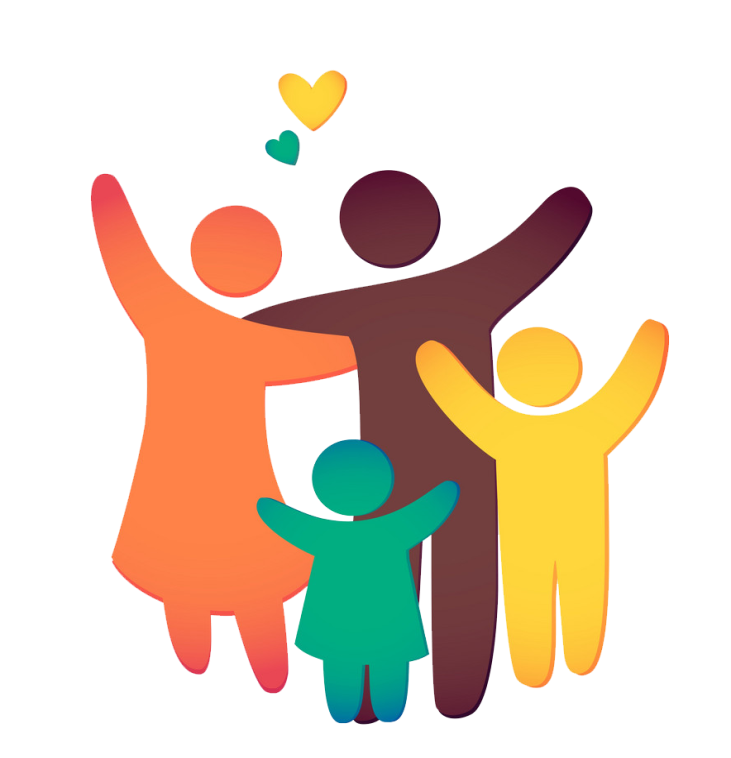 ГДЕ ПОЛУЧИТЬ ДОПОЛНИТЕЛЬНУЮ ИНФОРМАЦИЮ

Информацию об адресах, телефонах территориальных органов социальной защиты населения – Комплексных центрах социального обслуживания населения можно получить позвонив 8 800 100 000 1 «Единый социальный телефон» либо на сайте Министерства социального развития Оренбургской области http://msr.orb.ru/
Социальный контракт – программа новых возможностей
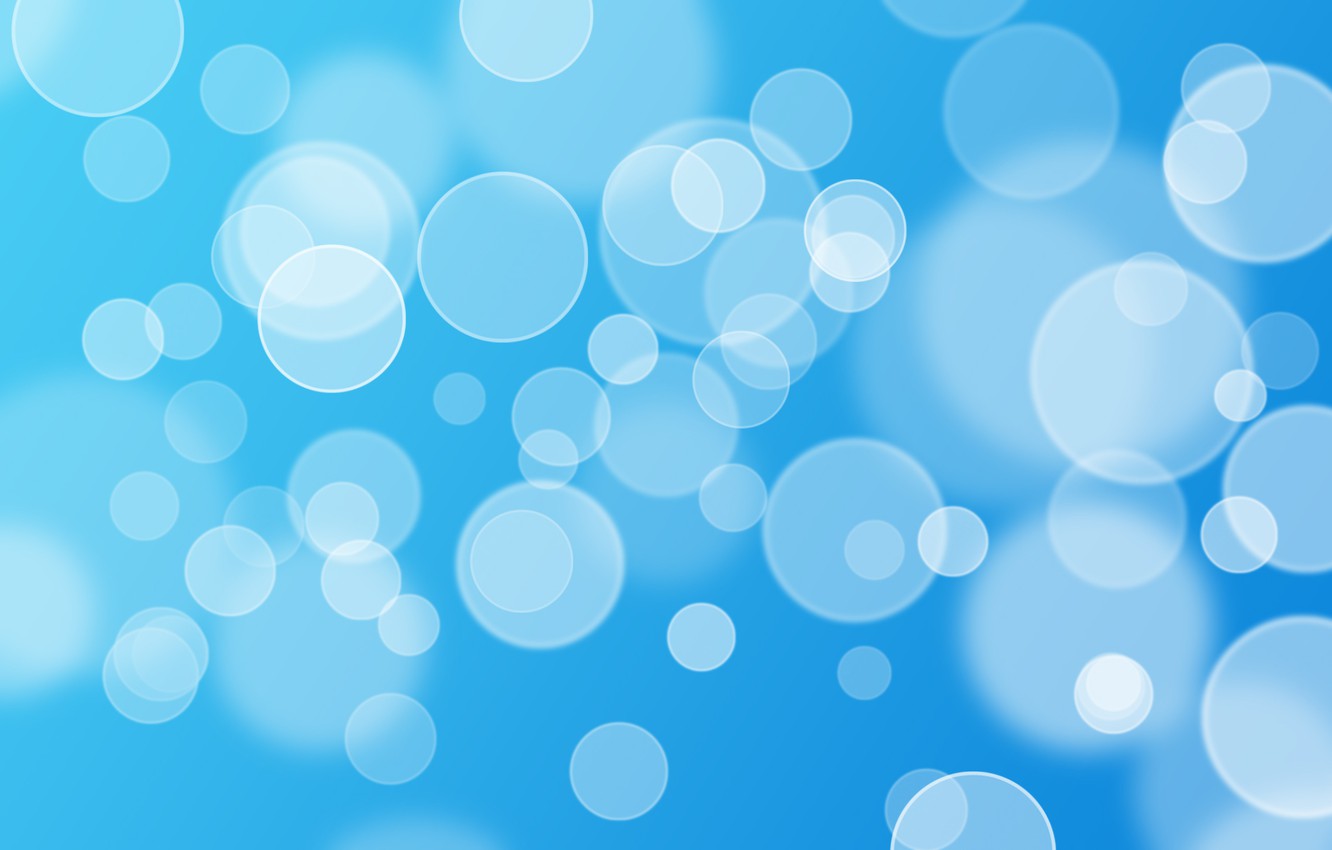 Социальный контракт - соглашение, заключенное между ГКУ Оренбургской области «Центр социальной поддержки населения» (далее ЦСПН) и малообеспеченным гражданином (семьей), в соответствии с которым ЦСПН обязуется осуществлять денежную выплату, а гражданин выполнять мероприятия, предусмотренные разработанной для него программой социальной адаптации по одному из мероприятий, указанному в ст. 3 Закона Оренбургской области от 16.04.2020 №2180/581-VI-ОЗ «О предоставлении отдельных видов государственной социальной помощи в Оренбургской области» , в том числе на ведение личного подсобного хозяйства (далее ЛПХ)
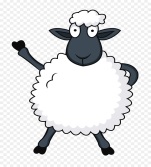 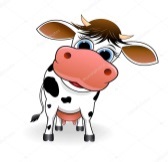 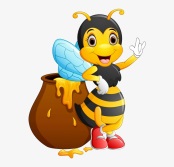